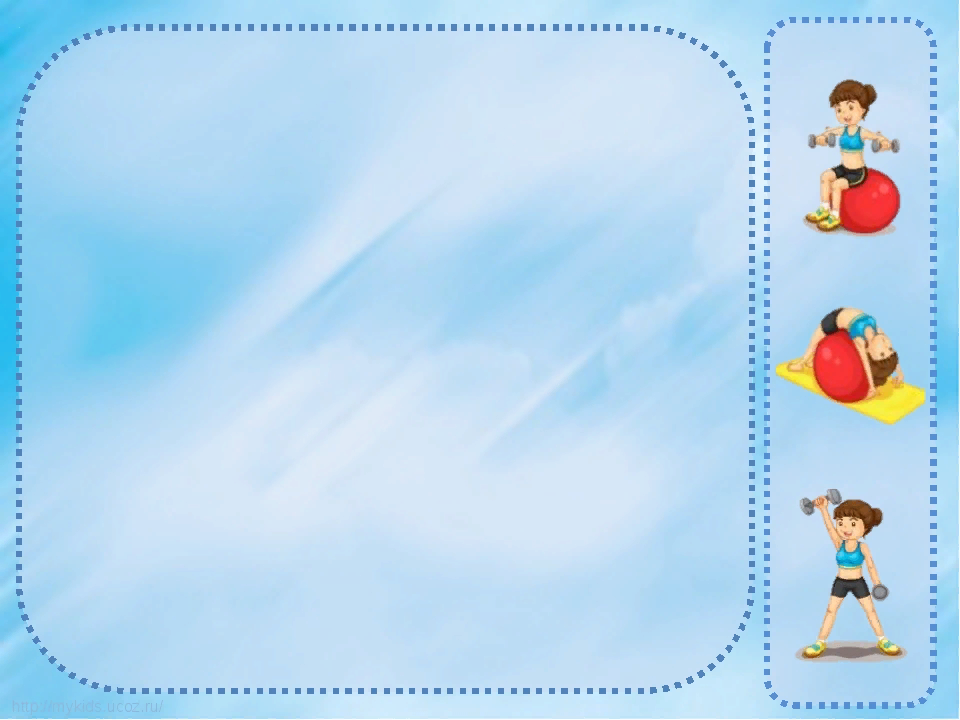 МБДОУ детский сад «Оленёнок»
Физкультурное занятие для детей средних групп
«Морошка; Пчелка»
Инструктор по физическому воспитанию
Аншаков В.А.
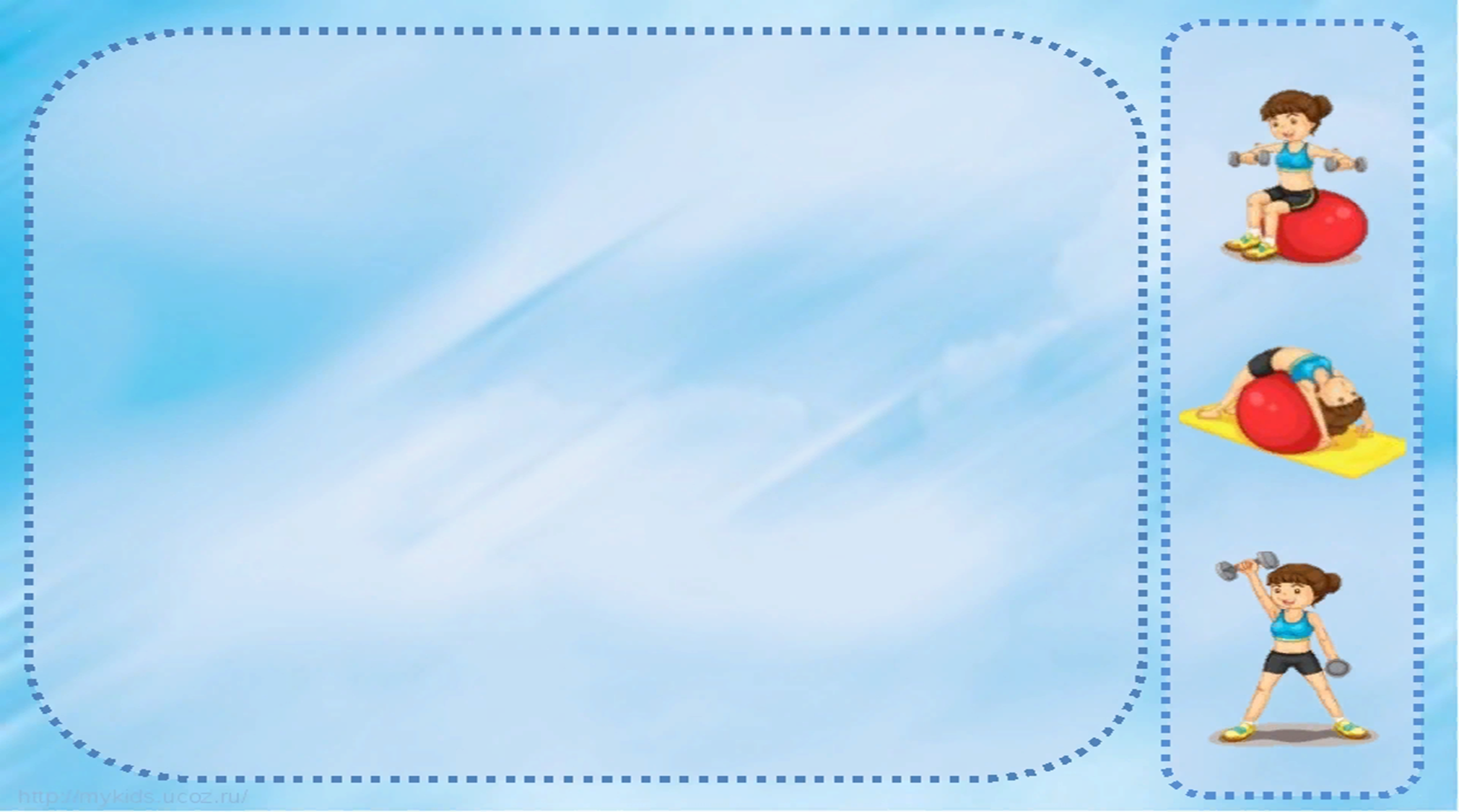 Задачи:-Упражнять в ходьбе и беге между предметами, в равновесии; повторить задание в прыжках
Ход проведения
Вводная часть:
Ходьба в колоне по одному, ходьба и бег между расставленными в одну линию предметы, 5-6 штук (кегли поставлены на расстоянии двух шагов ребенка); ходьба и бег в рассыпную. Построение в три колоны
Основная часть:
Общеразвивающие упражнения /ОРУ/.
Основные виды движения /ОВД/
Подвижная игра
Заключительная часть:
Рефлексия
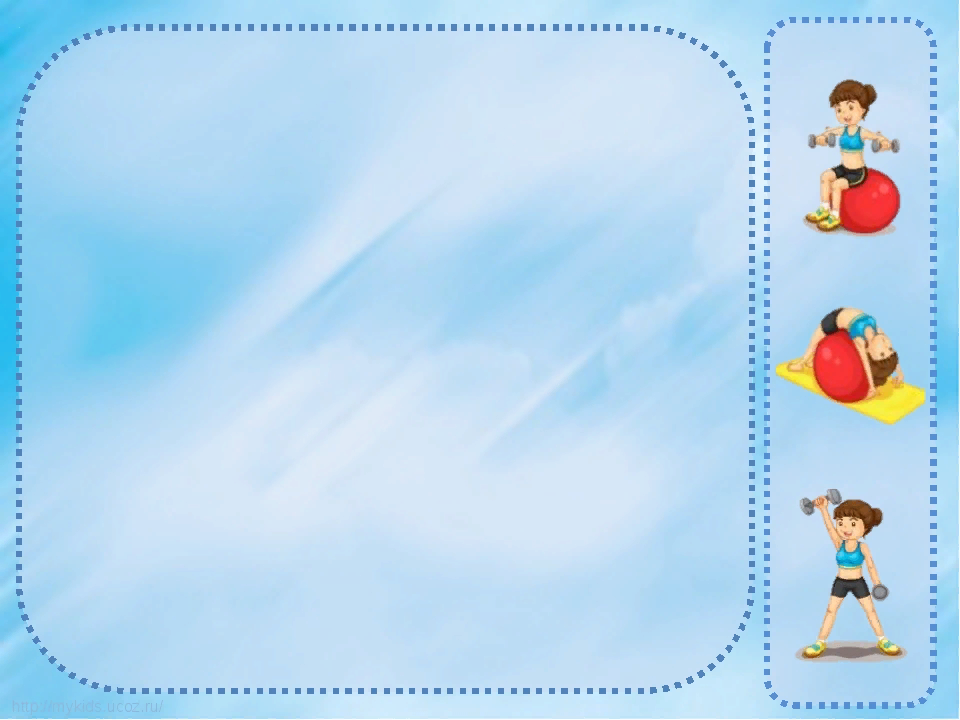 ОРУ
Упражнение №1
1.И.п-стойка ноги на ширине ступни,  руки вдоль туловища. Руки через стороны вверх, подняться на носки. Хлопнуть  в ладоши над головой. Опуститься на всю ступню, вернуться в исходное положение (4-5 раз)
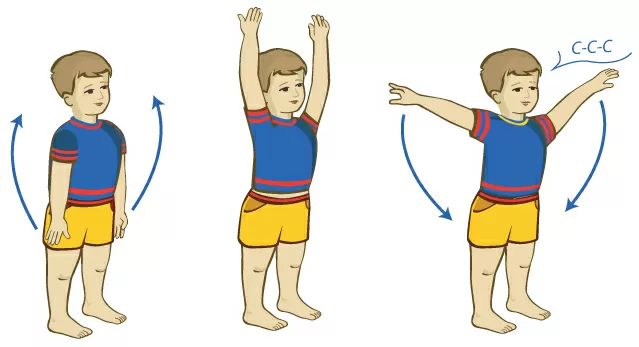 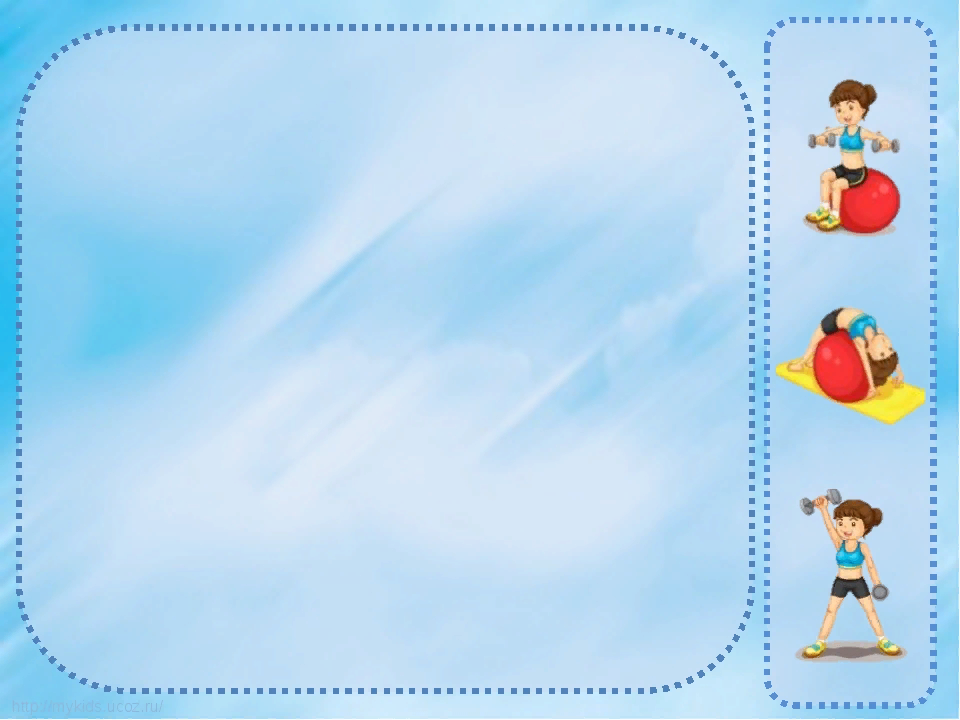 Упражнение №2
2.И.п- стойка ноги на ширине плеч, руки на пояс. Поворот в право (влево), отвести правую руку в сторону, вернуться в исходное положение (6раз)
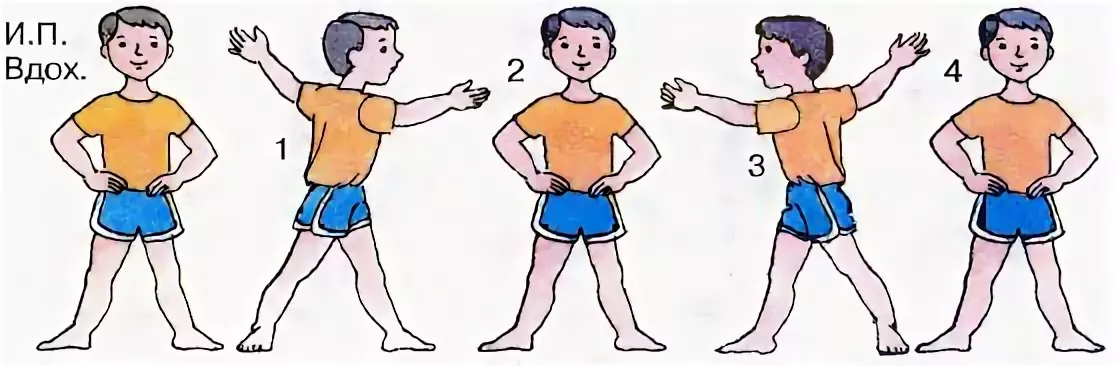 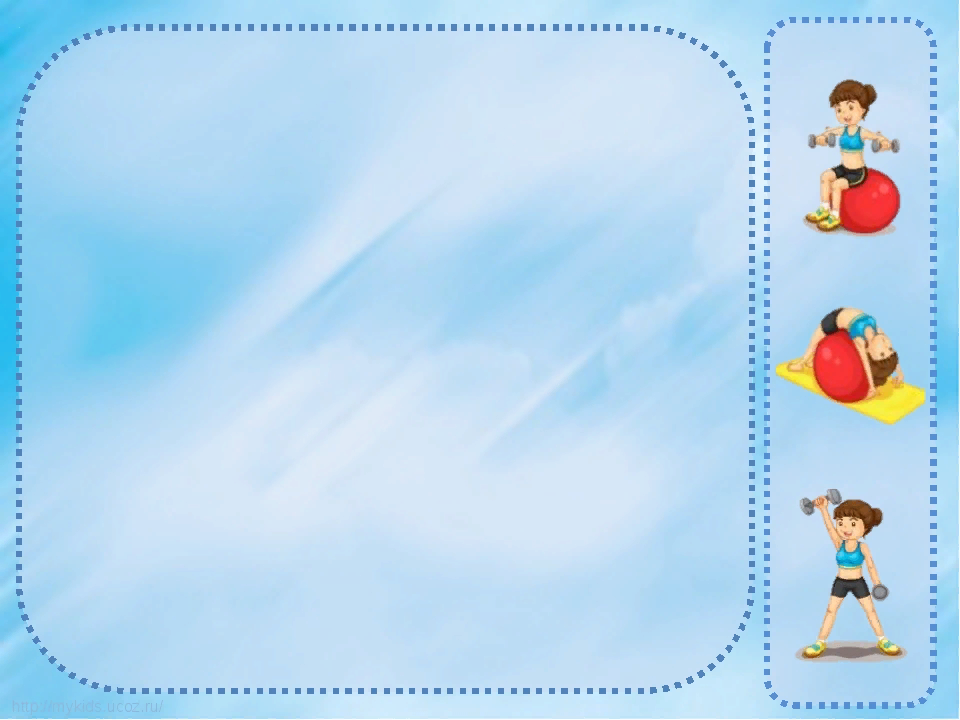 Упражнение №3
3.И.п-сидя на полу. Ноги прямые, руки в упоре сзади. Поднять правую прямую ногу вверх, опустить. Вернуться в исходное        положение. То же левой ногой (6раз)
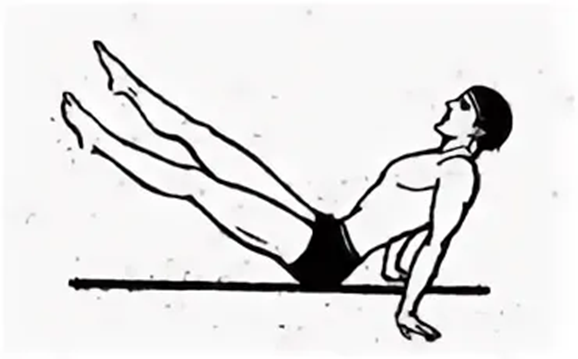 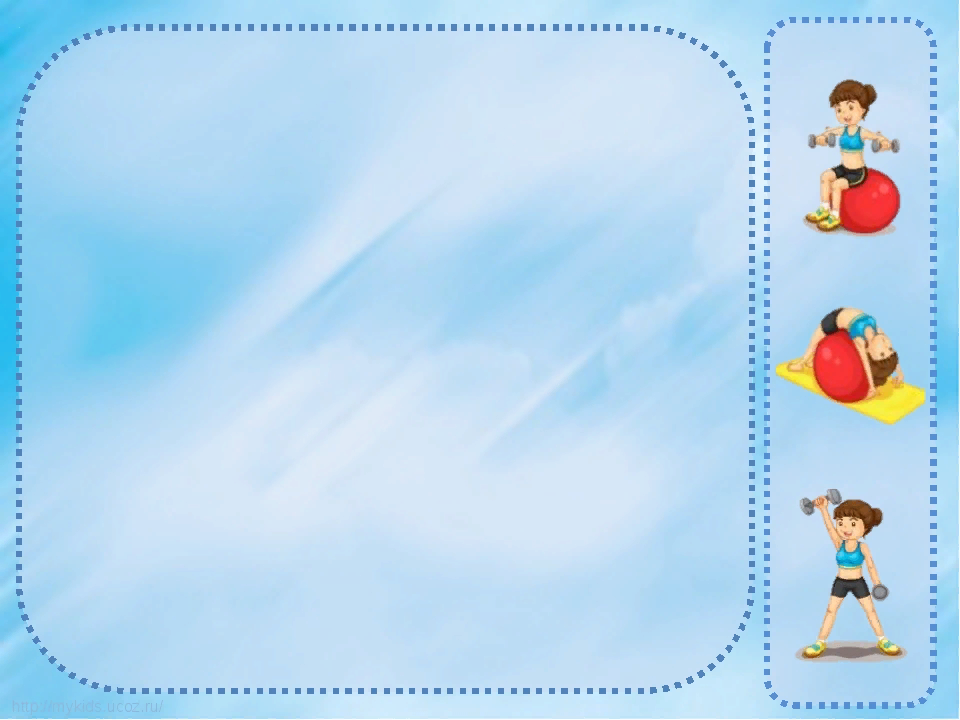 Упражнение №4
4.И.п-лежа на животе, ноги прямые , руки, согнуты в локтях, перед собой. Вынести руки в перед, ноги поднять от пола, прогнуться -«рыбка». Вернуться в исходное положение (4-5раза)
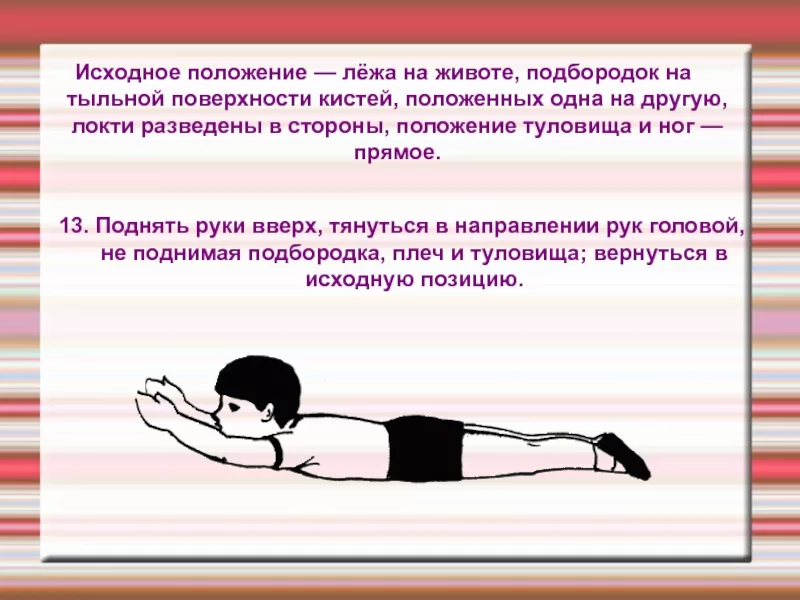 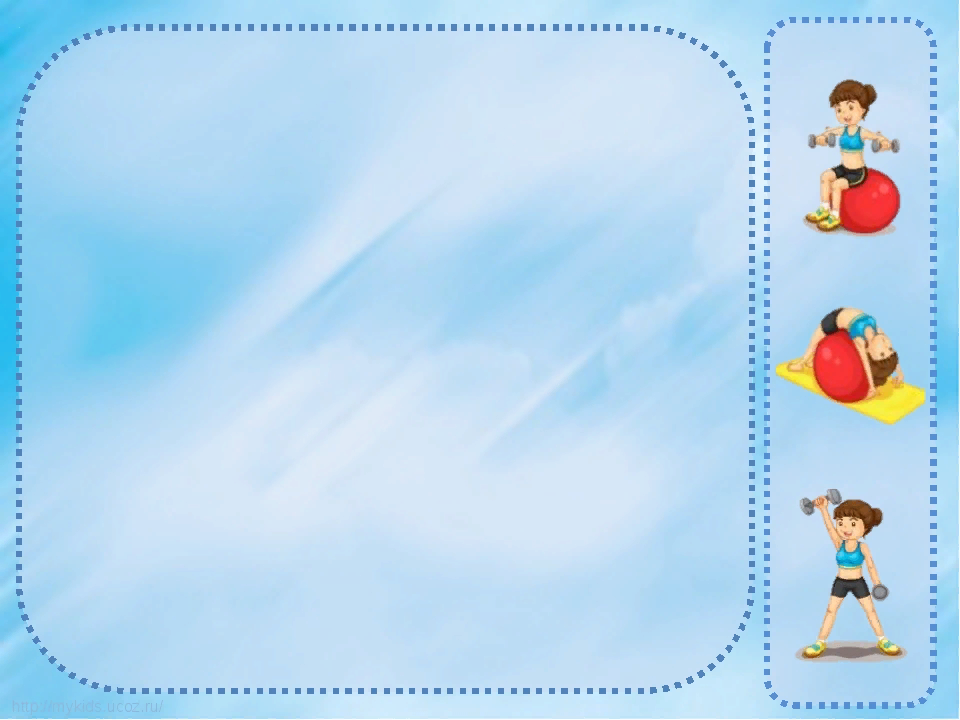 Упражнение №5
5.И.п- стойка ноги в месте, руки произвольно вдоль туловища. Прыжки на двух ногах (ноги врозь-  ноги вместе) под счет воспитателя 1-8 или удары в бубен (музыкальное сопровождение). Повторить 3-4 раза
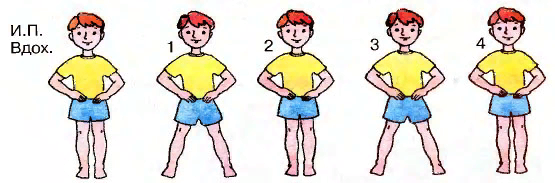 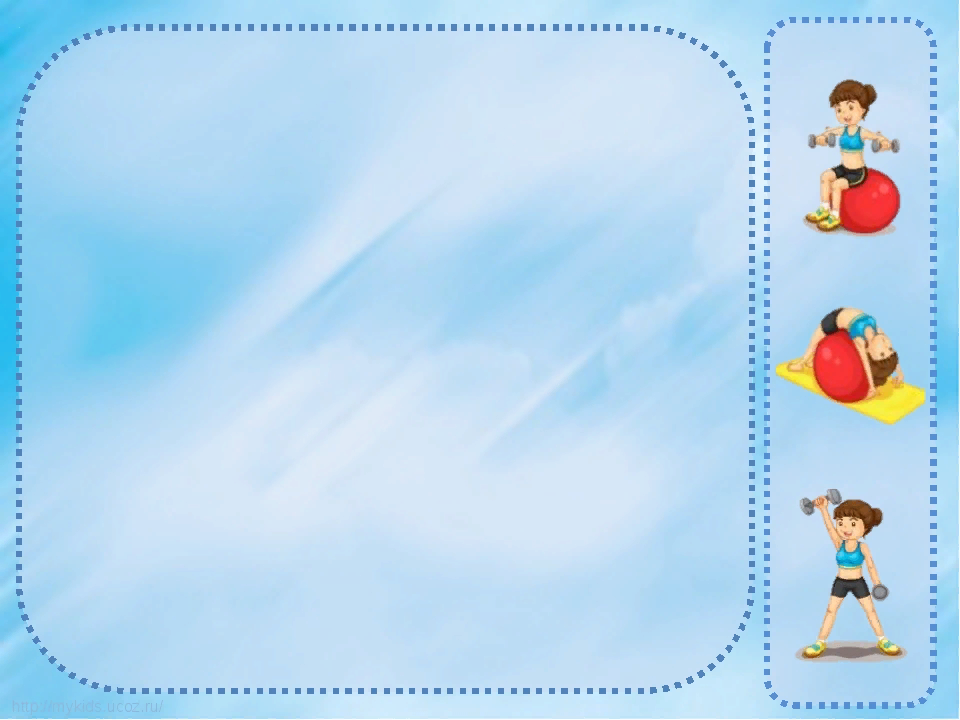 Основные виды движения
1. Равновесие – ходьба по гимнастической скамейке (на середине остановиться, поворот кругом, пройти  дальше, сойти со скамейки  (не прыгая) и вернуться в свою колону (2-3раза)
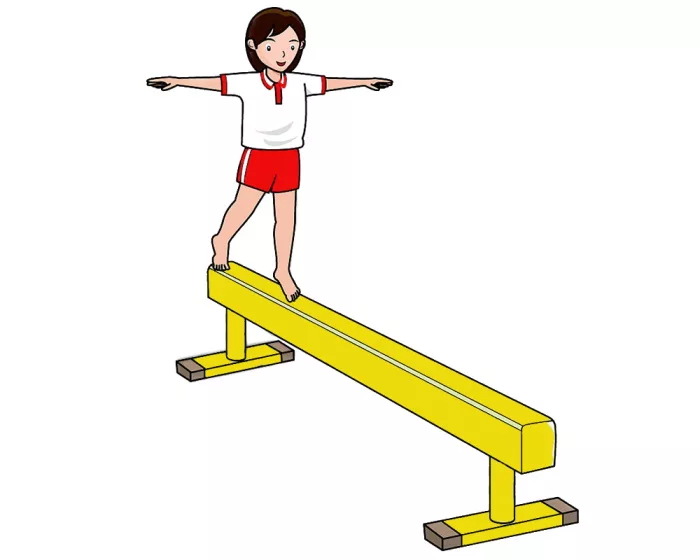 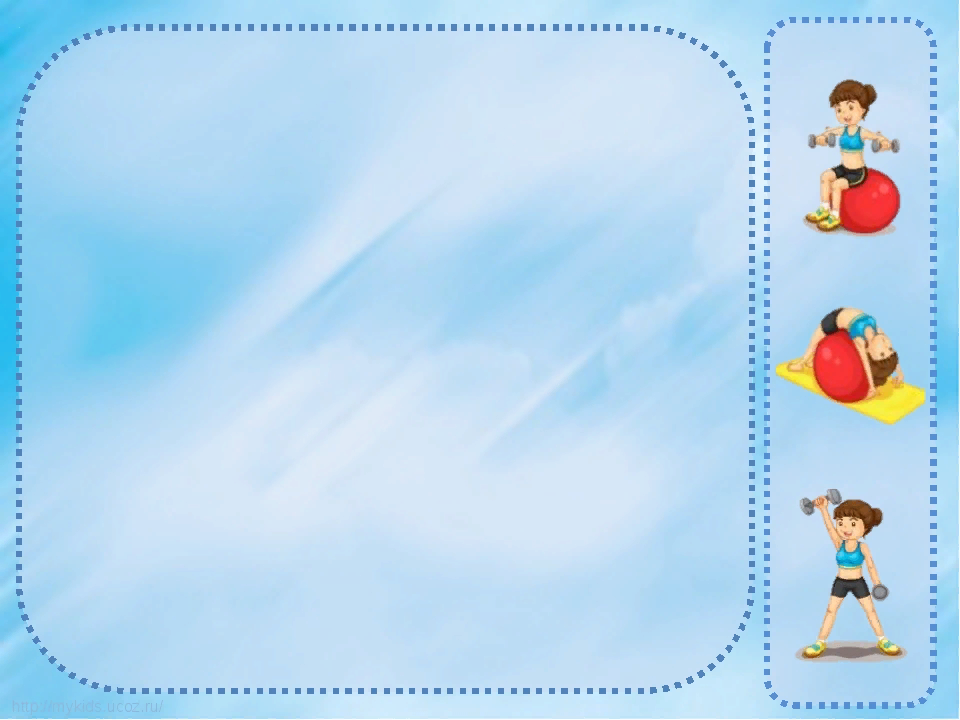 2. Прыжки через брусок (высота бруска 10см), расстояние между ними 40см (3раза)
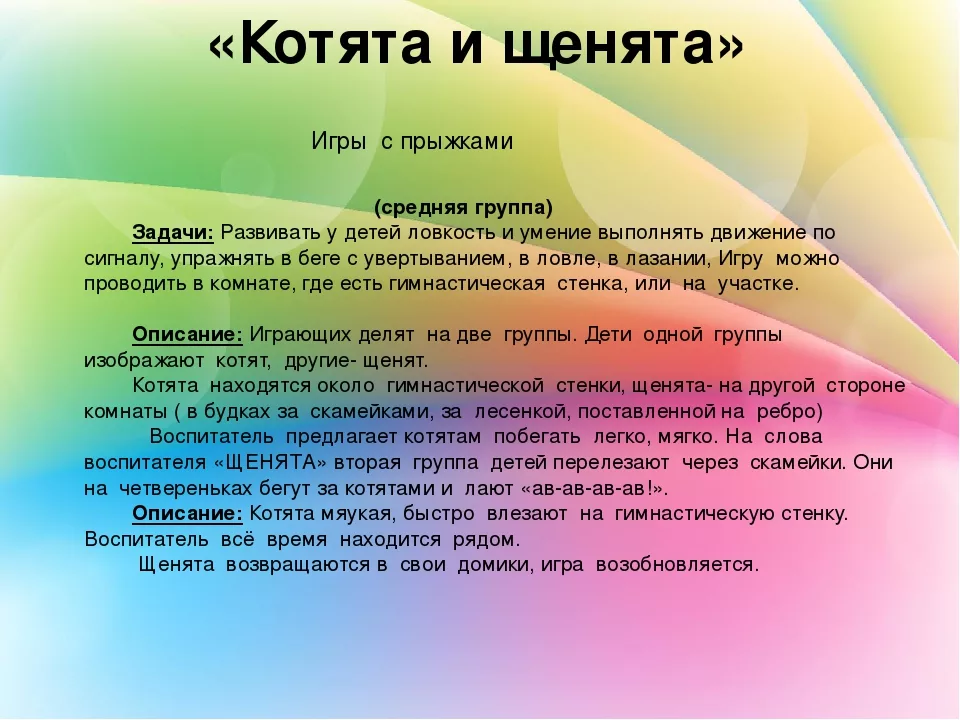 Котята и щенята